Интеграция на уроках биологии и информатики
Гудова О.В., учитель биологии
Чубукова К.С., учитель информатики
«В стремительно меняющемся открытом мире главным профессиональным качеством, которое педагог должен постоянно демонстрировать своим ученикам, становится умение учиться.»
Профессиональный стандарт педагога
Интеграция - естественная взаимосвязь наук, учебных дисциплин, разделов и тем разных учебных предметов на основе ведущей идеи и ведущих положений.
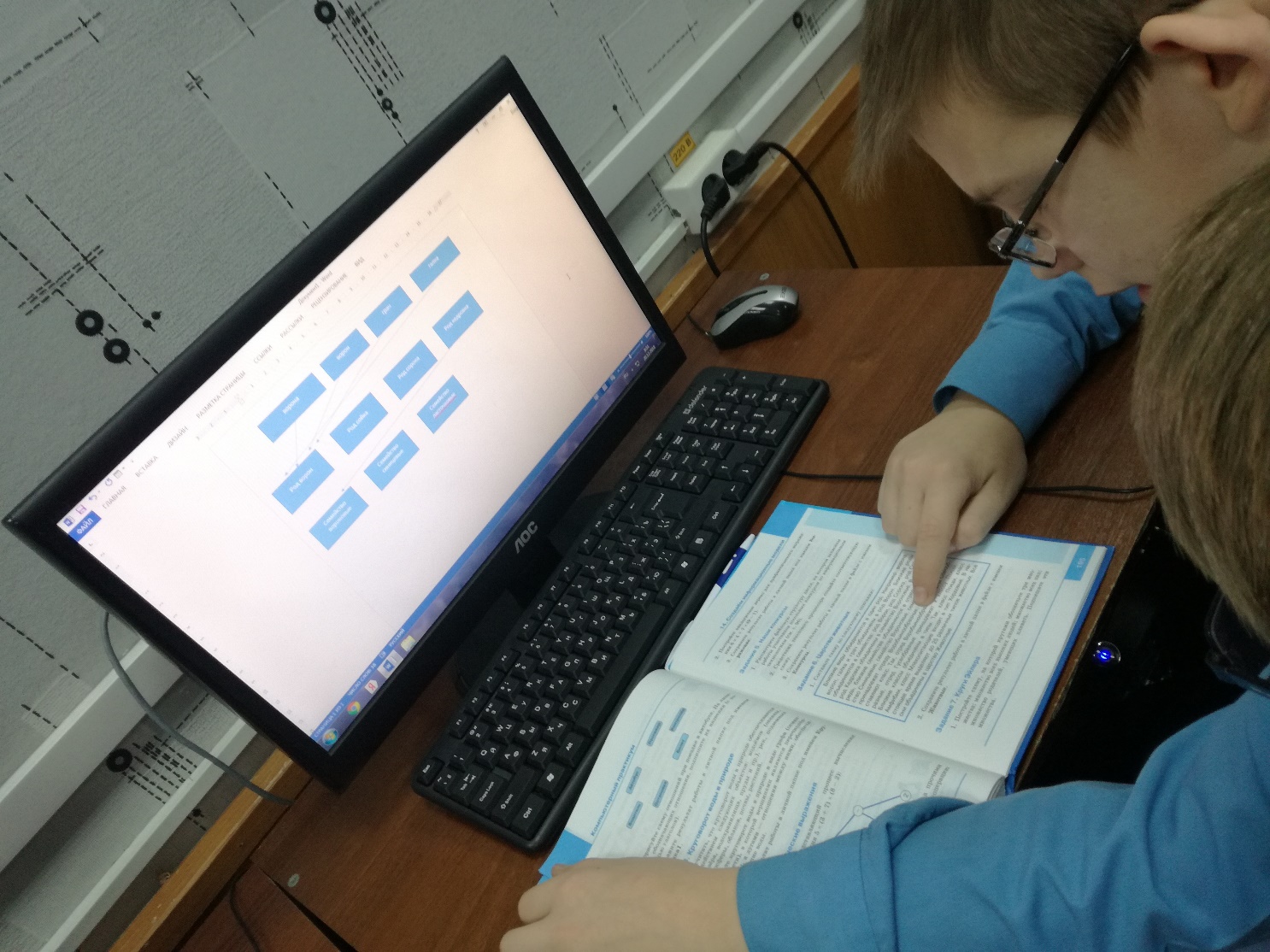 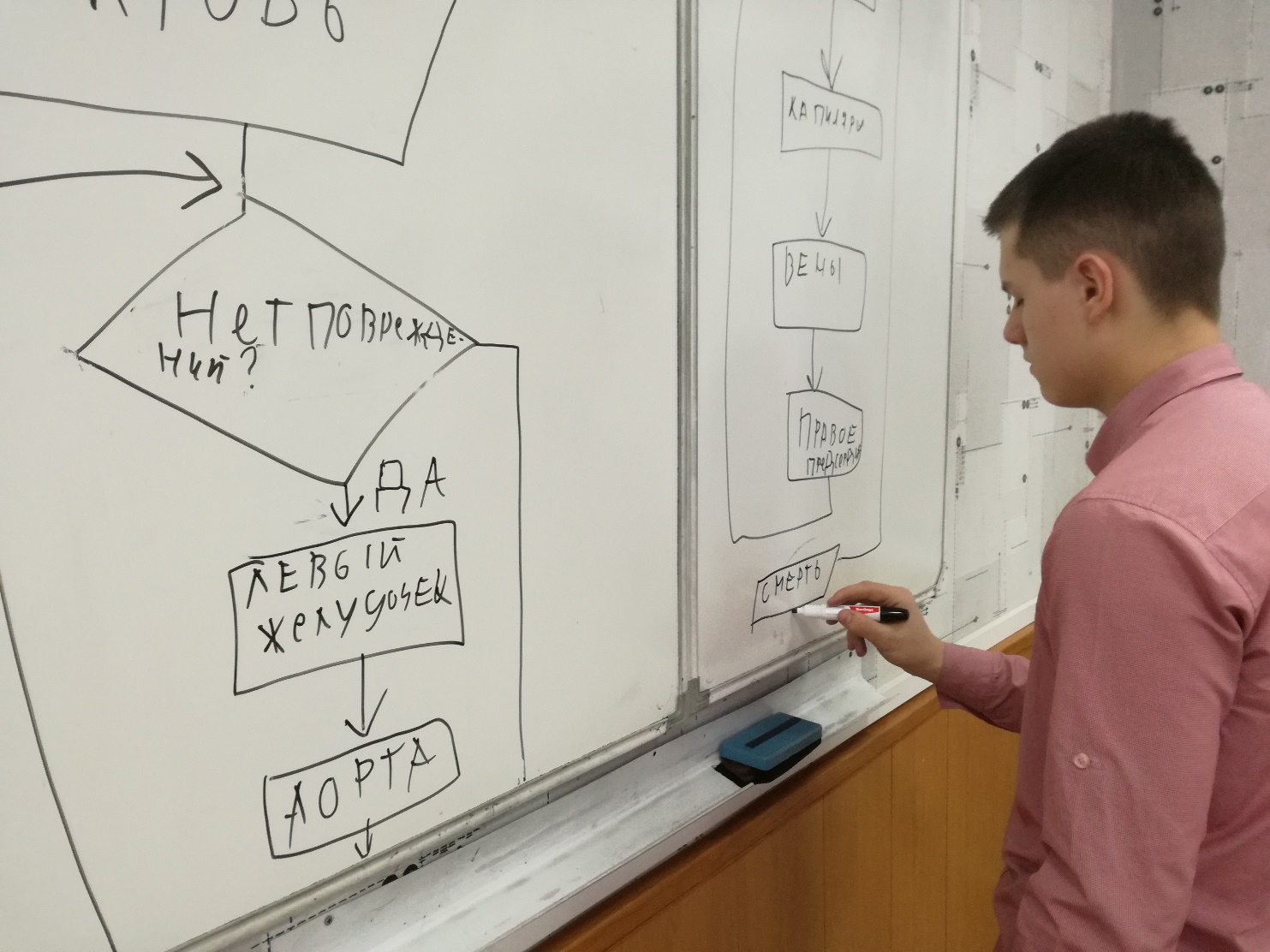 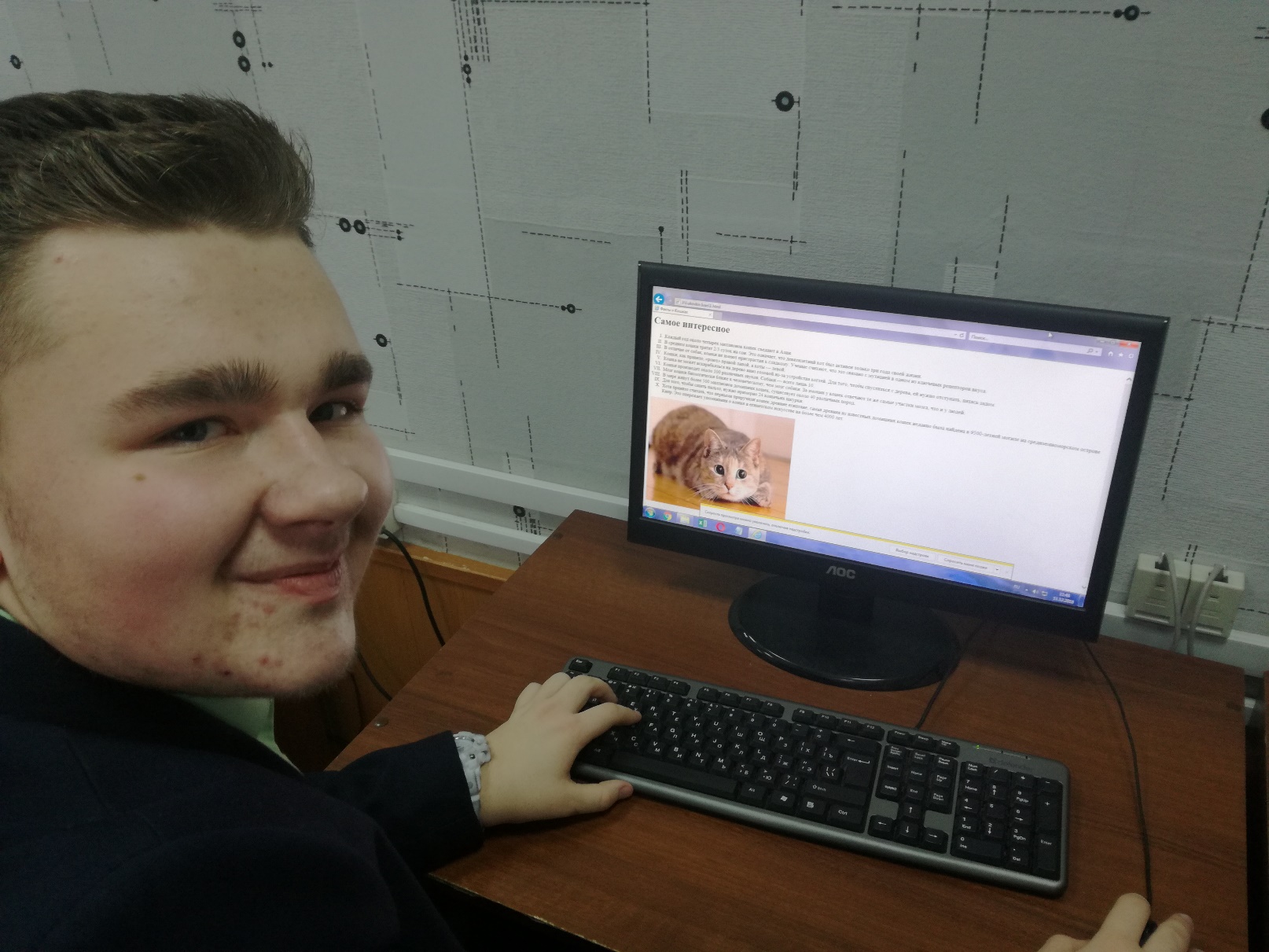 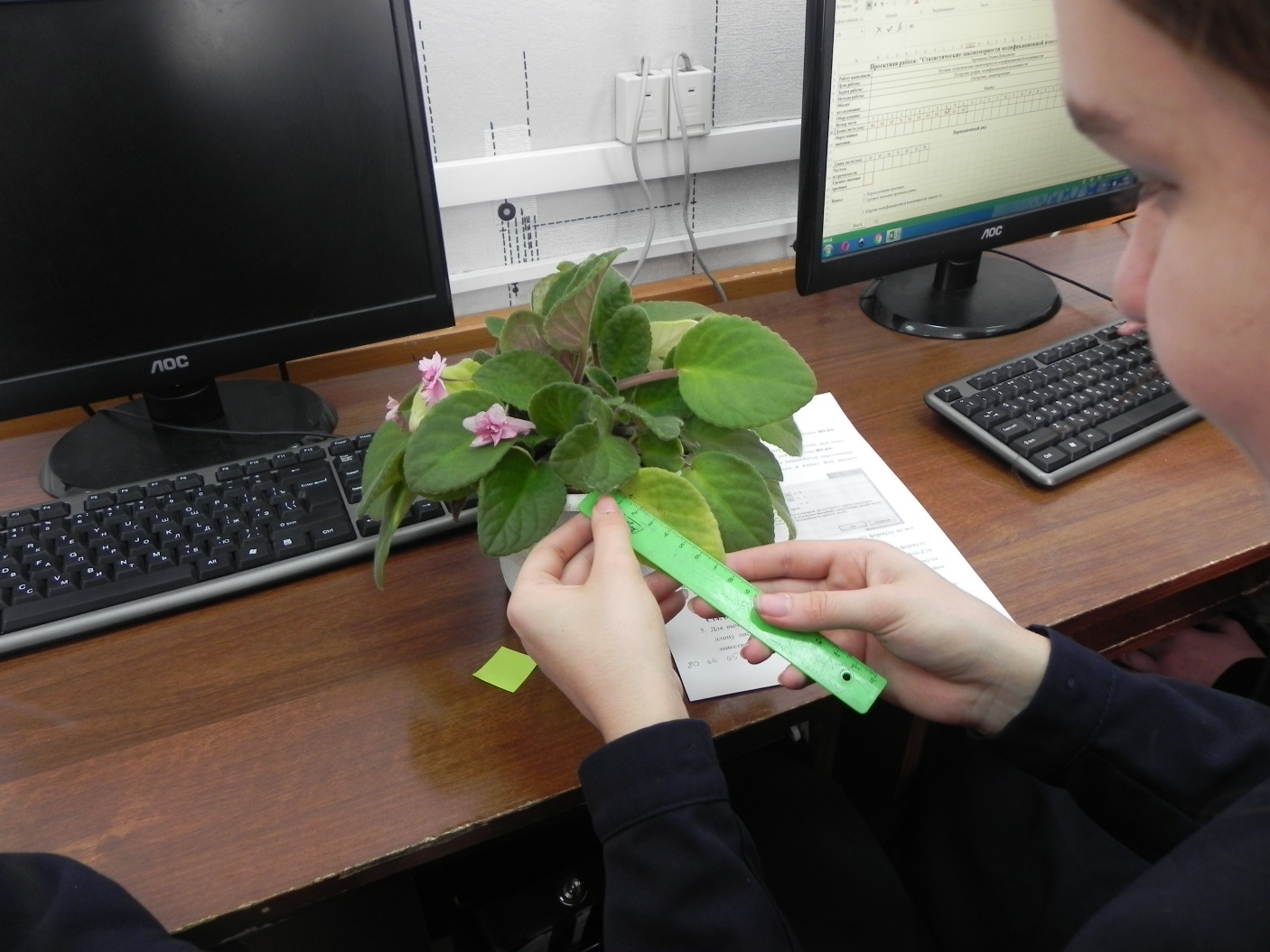 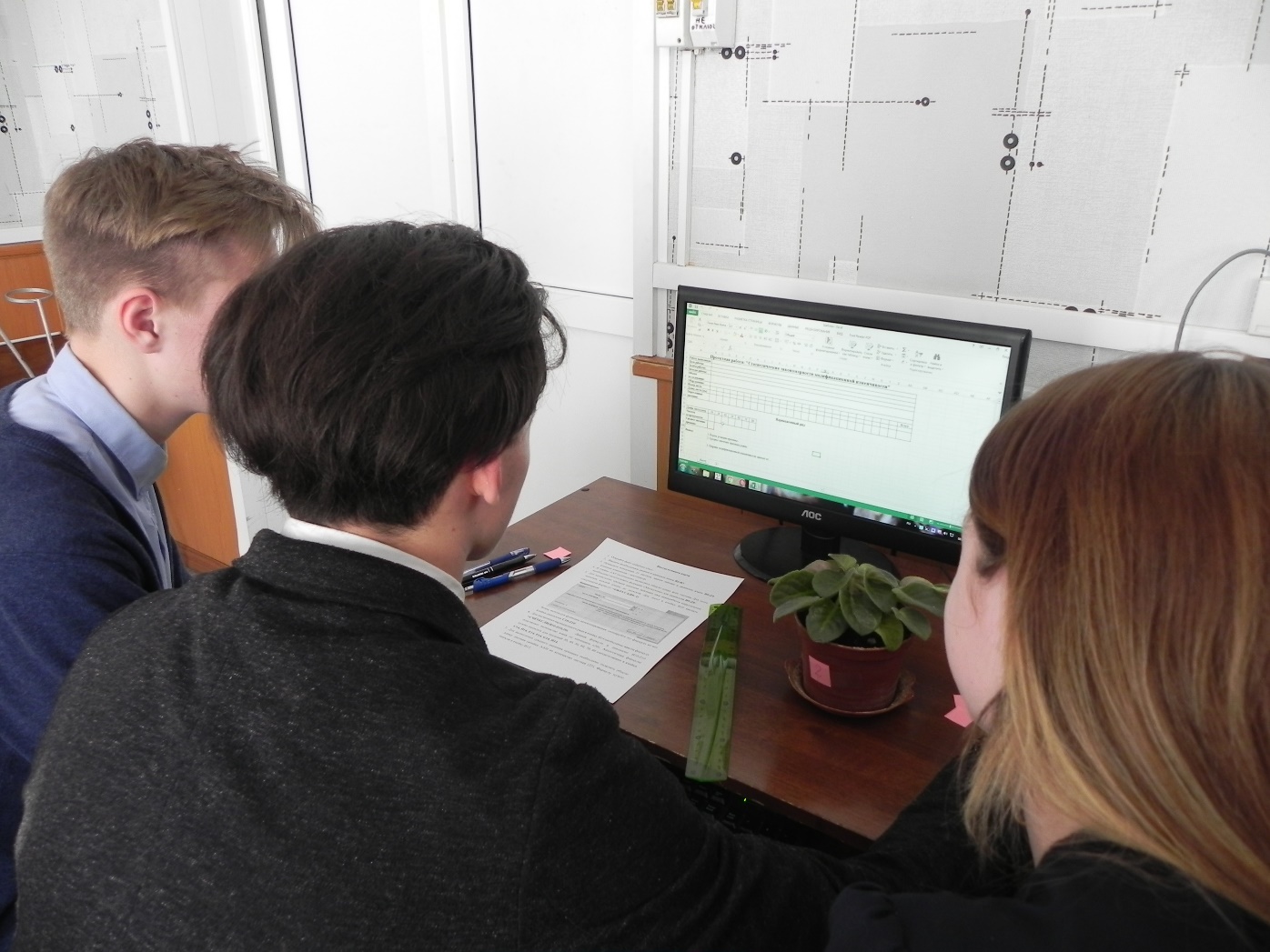 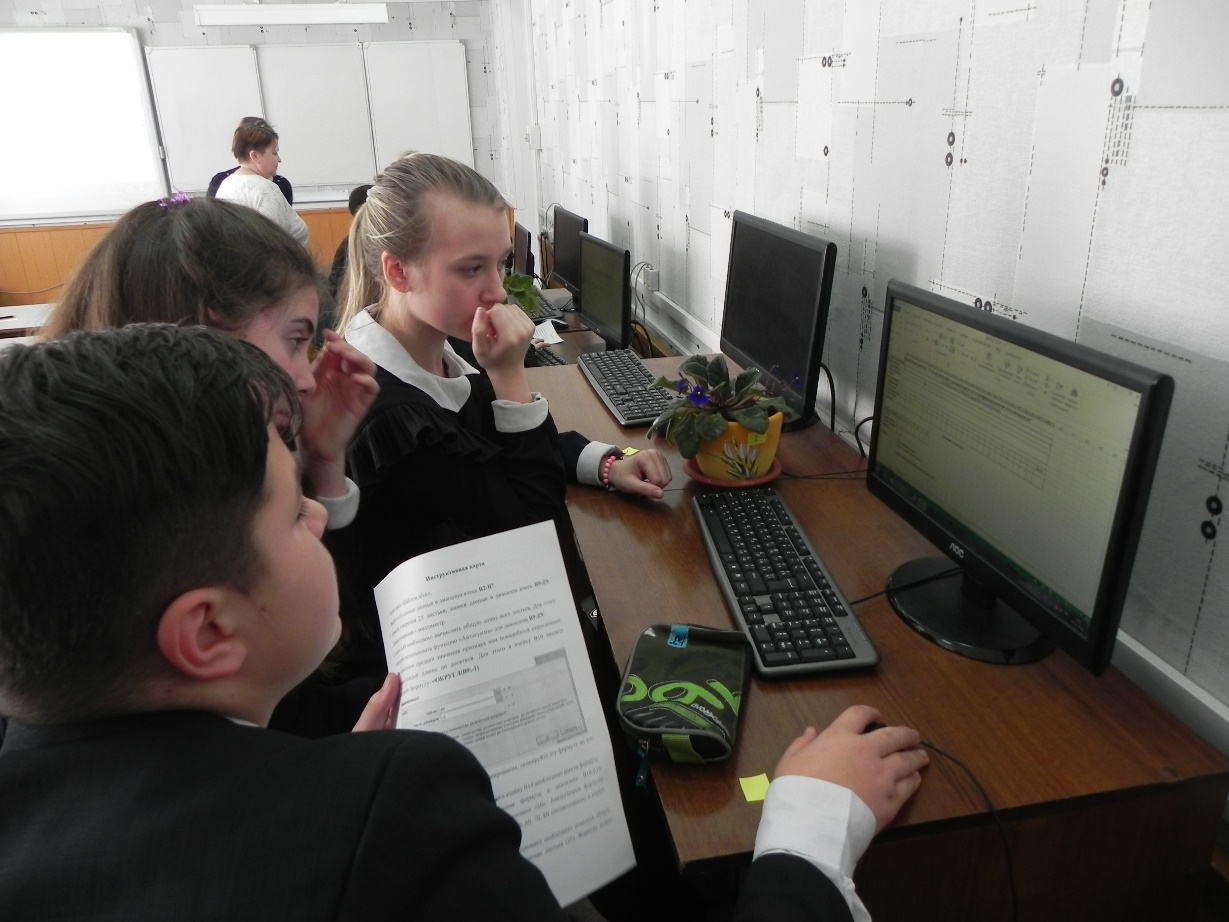 Интегрированные уроки и внеклассные мероприятия способствуют реализации принципа объединения разрозненных частей научного знания, а также добиваются достижения цели адаптации обучающихся в современных жизненных условиях.
СПАСИБО ЗА ВНИМАНИЕ!